NTP – Rutevise utgreiingar
Arbeidsopplegg for Region vest
04.05.2014
Region vest
Riksvegnettet
Hovudpulsårene i det overordna 
   vegtransportsystemet 

 Langstrakt land med spreidd busetnad
   gjev store avstandar og høge 
   transportkostnader

 Lengde 10 400 km, etter    forvaltningsreforma 2010
18 ruter i 8 transportkorridorar
 RRU-arbeidet er fordelt på 5 regionar
Arbeidsopplegg
Kvar rute får sin rapport
Region vest har hovudansvar for E16, E39, E134, rv 5,, rv 15
Vi deltek i E18/E39, rv 7, rv 13/55, rv 52
Konseptvalutgreiingar er eigne prosessar, og inngår ikkje i RRU
Rapportering til VD okt 14
Planfase NTP i 2015 v/etatane
Stortingsmelding 2016 v/SD
Stortingsbehandling 2017 og       handlingsprogram for 2018-21
Hovudårene bind landet saman!
Funksjon og standard må drøftast
Region vest
04.05.2014
Standardval: - Kva seier Vegnormalane?
Den overordnede planleggingen har som mål å komme fram til et sett med planforutsetninger for hver enkelt delstrekning eller område. De viktigste er knyttet til følgende tema:
transportfunksjon 
transportkapasitet 
dimensjonerende trafikkmengde
framkommelighet 
universell utforming 
trafikksikkerhet 
etc. etc. etc.
Region vest
04.05.2014
Kva seier Vegnormalane?
Trafikkmengden i prognoseåret legges til grunn for dimensjonering av veger. For veger settes prognoseåret normalt til 20 år etter forventet åpningsår.
Det er en målsetting at standarden langs en strekning er lesbar og ensartet, og ikke skifter for ofte. Dette tilsier at valget av dimensjoneringsklasse må avklares på overordnet nivå gjennom rutevise 
planer eller nettvurderinger. Variasjoner i ÅDT trenger derfor nødvendigvis ikke å føre til skifte i dimensjoneringsklasse.
Vegtransportnettet deles i nasjonale hovedveger (H), øvrige hovedveger (HØ), samleveger (Sa) og atkomstveger (A). I tillegg kommer gang- og sykkelveger.
De nasjonale hovedvegene utgjør det overordnede nasjonale vegsystemet, og knytter sammen landsdeler og regioner, og forbinder Norge med utlandet.
Region vest
04.05.2014
Korleis brukar vi vegnormalane?
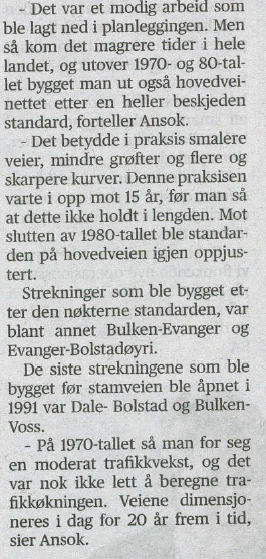 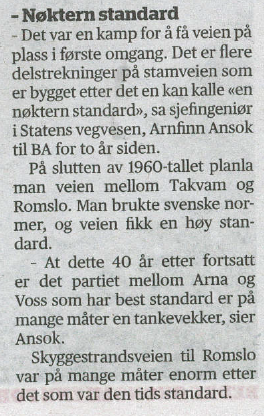 10. 451 km riksveg. Fornya kvart 25 år gjev det 418 kilometer pr. år.
3 681 km riksvei eller 92 km pr. år er bygd dei siste 40 åra. (Vestlandsforskning, Simonsen 2010).
D.v.s. at det tek 106  år til vi kjem tilbake og bygger nytt der vi bygger i dag
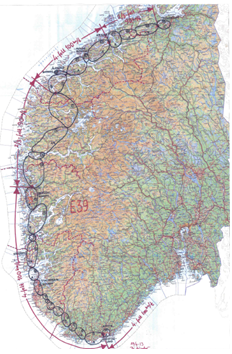 Døme på bruk av fullmaktene (II)
Det er en målsetting at standarden langs en strekning er lesbar og ensartet, og ikke skifter for ofte. 
Dette tilsier at valget av dimensjoneringsklasse må avklares på overordnet nivå gjennom rutevise planer eller nettvurderinger.

Variasjoner i ÅDT trenger derfor nødvendigvis ikke å føre til skifte i dimensjoneringsklasse.
Region vest
04.05.2014
Hovudårene bind landet saman!
- Men kva standard skal vi ha på dei sekundære rutene?
Region vest
04.05.2014